Aplinkos ministerijos 2021-2027 m. ES fondai regionams
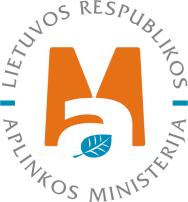 Lietuvos Respublikos aplinkos ministerija

2021 m. gruodžio 16 d.
1
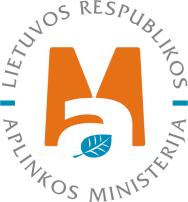 Aplinkos ministerijos 
2021-2027 m. ES fondų lėšos - 867,7 mln. €:
Daugiabučių namų renovacija 330,1 mln. € (paskolų fondas)(ERPF)
Prisitaikymas prie klimato kaitos 105,8 mln.€ (SaF)
Vandens prieinamumas ir išteklių valdymas 149,0 mln. € (SaF)
Atliekų tvarkymas 107,2 mln.€ (SaF)
Biologinės įvairovės apsauga ir taršos mažinimas 175,6 mln. € (SaF)

Iš jų regioninės priemonės - 240,8 mln.eur (Sanglaudos fondas) (28 proc. nuo AM ES lėšų):
1. Didinti geriamojo vandens tiekimo ir nuotekų tvarkymo paslaugų prieinamumą 139 mln. € 
2. Skatinti rūšiuojamąjį atliekų surinkimą 31,2 mln.€ 
3. Plėtoti žaliąją infrastruktūrą urbanizuotoje aplinkoje 33 mln.€ 
4. Sutvarkyti praeityje užterštas ir pažeistas teritorijas 30,6 mln. €
5. Savivaldybių oro monitoringo sistemų modernizavimas 7,0 mln. €
2
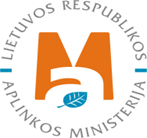 RE. Didinti geriamojo vandens tiekimo ir nuotekų tvarkymo paslaugų prieinamumą
3
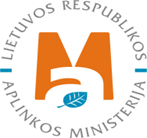 RE1. Didinti geriamojo vandens tiekimo ir nuotekų tvarkymo paslaugų prieinamumą. 1 veikla
4
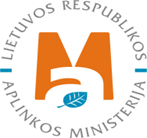 RE1. Didinti geriamojo vandens tiekimo ir nuotekų tvarkymo paslaugų prieinamumą. 2 veikla
5
TIKSLAI, SIEKIAI, IŠŠŪKIAI
Vienkartinio plastiko direktyvos reikalavimai
Maisto atliekos 
50%
ATLIEKŲ PREVENCIJA
PARUOŠIMAS PAKARTOTINIAM NAUDOJIMUI, PERDIRBIMAS 
2030 M. – BENT 60 % KA
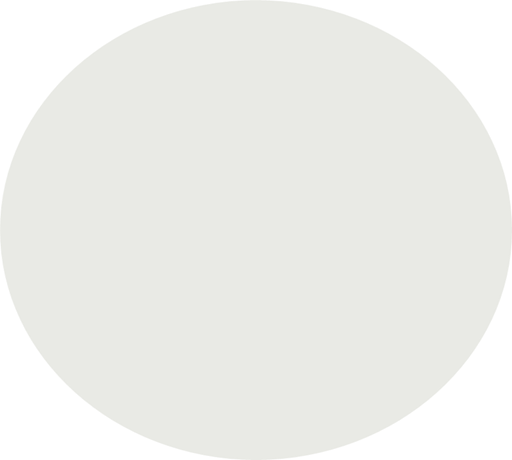 2030 M. – PAKUOTĖS (70 %)
PLASTIKAS (55 %)
MEDIENA (30 %)
JUODIEJI METALAI (80 %)
ALIUMINIS (60 %)
STIKLAS (75 %)
POPIERIUS (85 %)
NUO 2024 M. – MAISTO  ATLIEKOS
NUO 2025 M – TEKSTILĖ IR PAVOJINGOS ATLIEKOS ATSKIRAI SURENKAMOS
NAUDOJIMAS  
ENERGIJAI 
GAUTI
ŠALINIMAS

2030 M. – ŠALINTI DAUGIAUSIAI 5 % KA
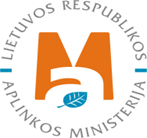 RE2. Skatinti rūšiuojamąjį atliekų surinkimą
7
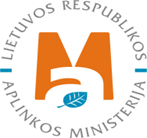 RE2. Skatinti rūšiuojamąjį atliekų surinkimą
8
[Speaker Notes: *Rodikliu matuojamas papildomas metinis atskirai surinktų atliekų kiekis dėl investicijų į atskiro atliekų surinkimo įrenginius remiamuose projektuose per pirmus metus. Planuojant rodiklį daryta prielaida, kad bus surenkama ne mažiau kaip 60 proc. atliekų pirmus metus pagal pastatytus surinkimo pajėgumus.]
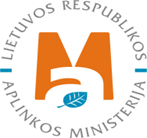 RE3. Plėtoti žaliąją infrastruktūrą urbanizuotoje aplinkoje
9
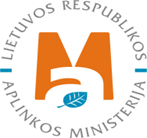 RE3. Plėtoti žaliąją infrastruktūrą urbanizuotoje aplinkoje
Būtinosios sąlygos:
1. Miestams, turintiems daugiau kaip 20.000  gyventojų, parengti ir patvirtinti žalinimo planai pagal Aplinkos ministro patvirtintą metodiką žalinimo planams rengti 
 2. Miestams, miesteliams ar kitoms urbanizuotoms vietovėms parengti ir patvirtinti žaliosios infrastruktūros poreikio žemėlapiai pagal Aplinkos ministro patvirtintą metodiką žaliosios infrastruktūros poreikio žemėlapių sudarymui 
3. Projektai įgyvendinami urbanizuotose teritorijose, kurių gyventojų tankis  yra 1500  gyventojų/km2 arba didesnis ir kurių gamtinių ir antropogeninių plotų santykis yra mažesnis nei 1,5 (t.y. neatitinka optimalaus Lietuvos teritorijos žemės naudmenų plotų santykio, kurį sudaro 60% natūralios naudmenos ir 40% intensyvaus naudojimo antropogeninės naudmenos) 
 4. Projektais pasiekiamas žalumo indekso įrankio skaičiuoklės reikalaujamas žalumo indekso balas (nustatomas automatiškai užpildžius projekto aplinkybių skiltį)
10
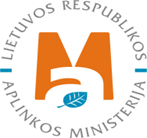 RE3. Plėtoti žaliąją infrastruktūrą urbanizuotoje aplinkoje
11
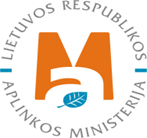 RE4. Sutvarkyti praeityje užterštas ir pažeistas teritorijas
12
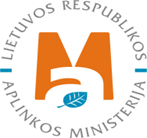 RE4. Sutvarkyti praeityje užterštas ir pažeistas teritorijas
* Rodikliu matuojamas sutvarkytos užterštos teritorijos plotas, kurios sutvarkymas yra kaip papildoma sąlyga numatyta  planavimo dokumentuose, siekiant teritoriją panaudoti atitinkamai paskirčiai (pvz., želdynams, socialiniam būstui, ekonominei, kultūrinei, sporto ar bendruomeninei veiklai) ne vėliau kaip po vienerių metų.  Planuojant rodiklį daryta prielaida, kad 60 proc. sutvarkytų teritorijų ploto per pirmus metus bus panaudota atitinkamai paskirčiai
13
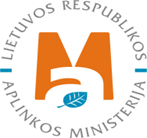 RE. Savivaldybių oro monitoringo sistemų modernizavimas
14
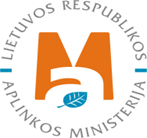 RE. Savivaldybių oro monitoringo sistemų modernizavimas
Savivaldybės tarybos patvirtinta Bendrųjų savivaldybių aplinkos monitoringo nuostatų reikalavimus atitinkanti savivaldybės aplinkos (oro) monitoringo programa kietųjų dalelių KD2,5 koncentracijos aplinkos ore matavimams ir kitų oro teršalų, kai reikia atsižvelgiant į esamą situaciją savivaldybėje, savivaldybės teritorijoje vykdomą ūkinę ar kitą veiklą, koncentracijos aplinkos ore matavimams, kurią derindama Aplinkos apsaugos agentūra pateikė išvadą, kad programoje kietųjų dalelių KD2.5 matavimams nustatytos sąlygos atitinka valstybiniam aplinkos monitoringui keliamus reikalavimus ir vykdant šias sąlygas gauti duomenys bus tinkami pagal Aplinkos monitoringo įstatymą naudoti valstybinio aplinkos monitoringo tikslams.
15
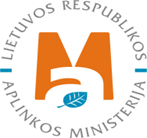 16
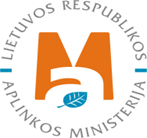 Dėkojame už dėmesį 

Klausimai
Diskusija
17